Проект многогранен, проект эффективен, проект перспективен, проект неисчерпаем.
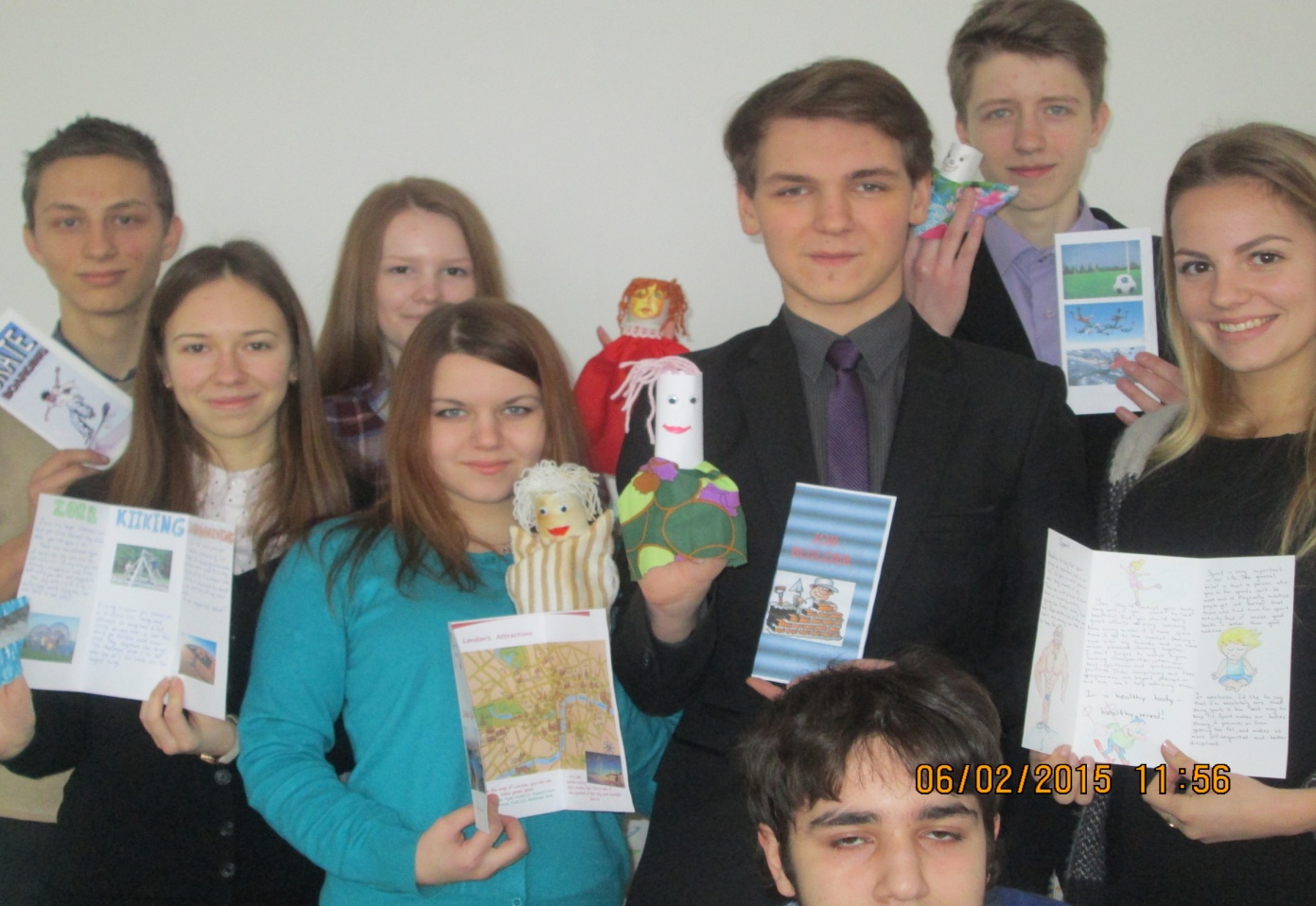 Обмен опытом работы по теме «Проект…»
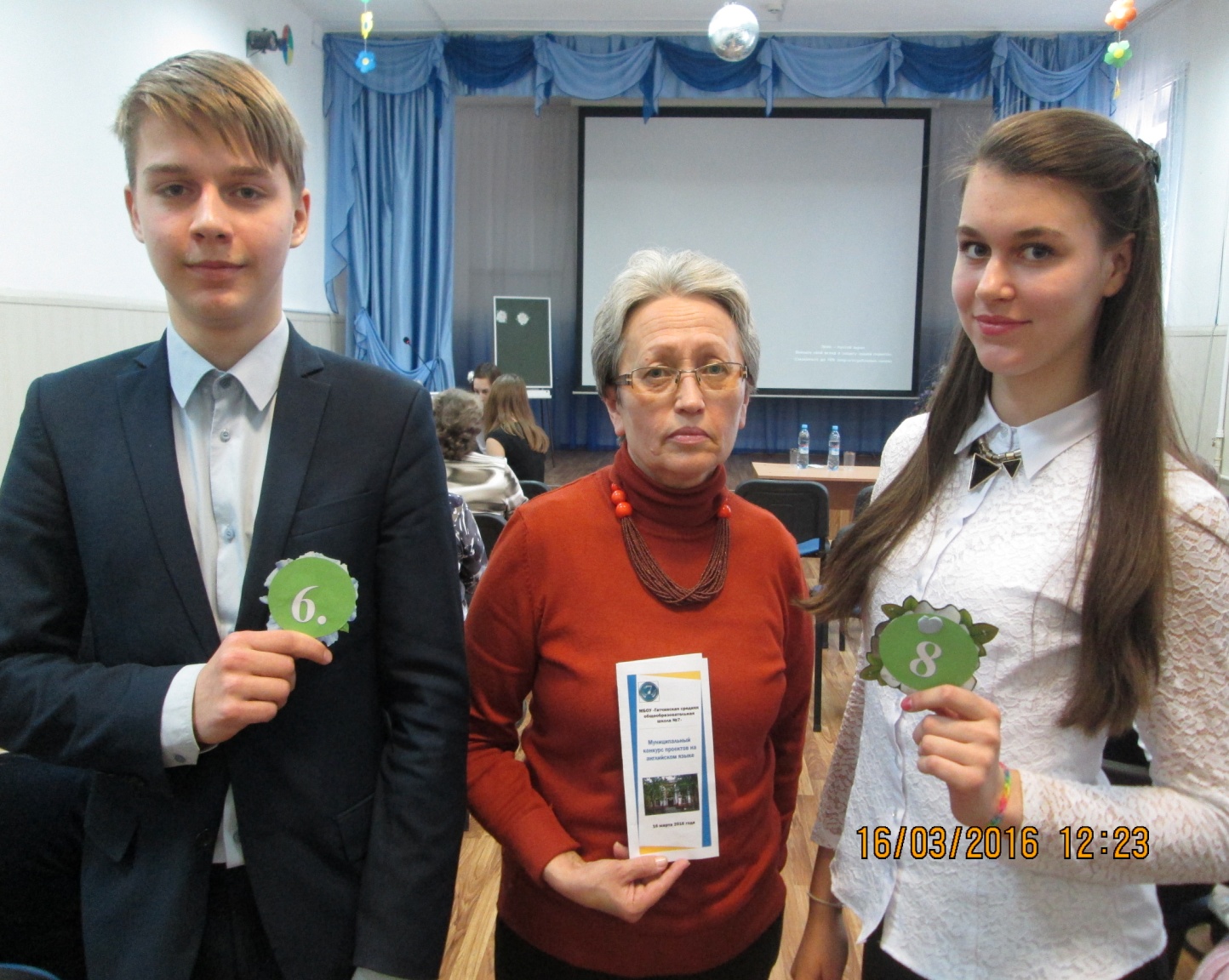 Обучение родному и иностранному языкам сегодня должно быть направлено на формирование компетенций у обучаемых: культуры общения, потребности в использовании родного и иностранных языков как средства общения, образования и самообразования, инструмента сотрудничества и взаимодествия в современном поликультурном мире.
Проект - пять «П»
1-Проблема 
 2-проектирование (планирование) 
3-поиск информации 
4-продукт
5- презентация
Учебный проект – это:
Это деятельность, позволяющая проявить себя, попробовать свои силы, приложить свои знания, принести пользу и показать публично достигнутый результат.
Возможность делать что-то интересное самостоятельное, в группе или самому, максимально используя свои возможности.
Это деятельность, направленная на решение  интересной проблемы, сформулированной самими учащимися  в виде цели и задачи, когда результат этой деятельности – найденный способ решения проблемы – носит практический характер, имеет важное прикладное значение и, что весьма важно, интересен и значим для самих открывателей
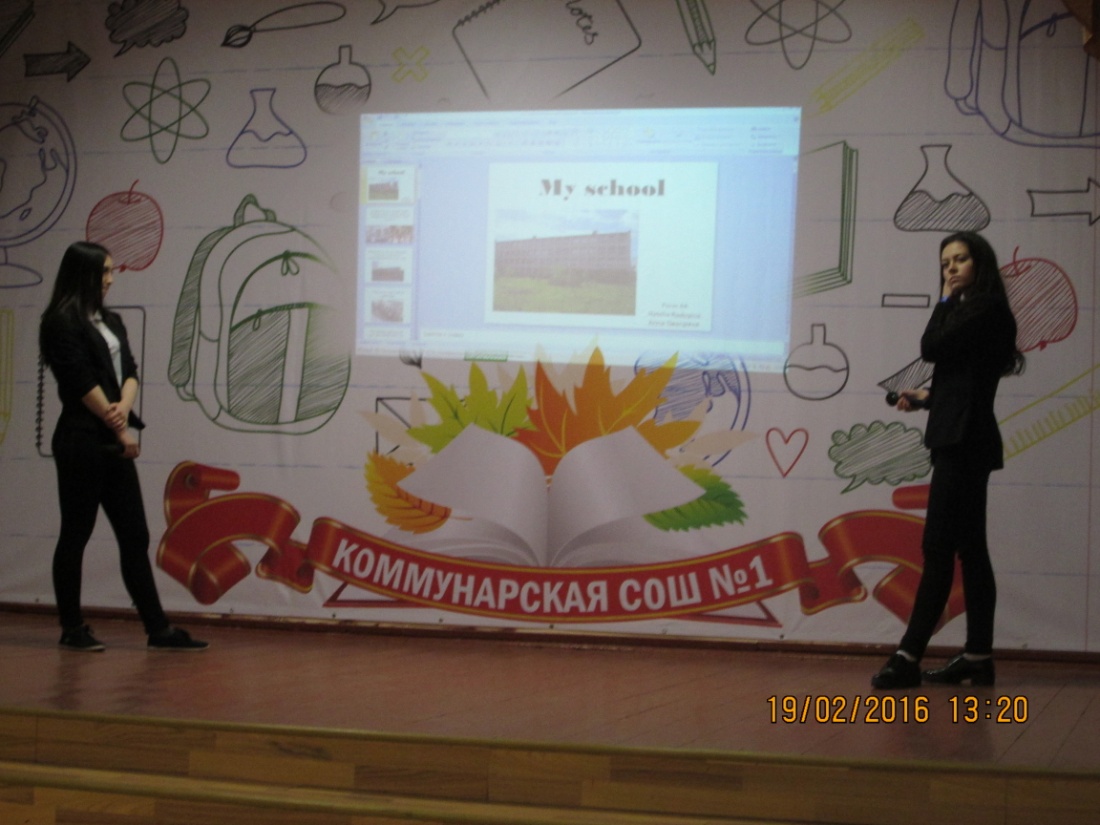 Презентация проектов.
Кузьминова Карина, 9а класс.
Лукканен Игорь,        9а класс.
Успешная защита проекта
От разработки к успешной презентации!
Проекты поощряют и усиливают истинное учение со стороны учеников, так как происходит возрастание интереса и вовлечённости в работу по мере её выполнения.
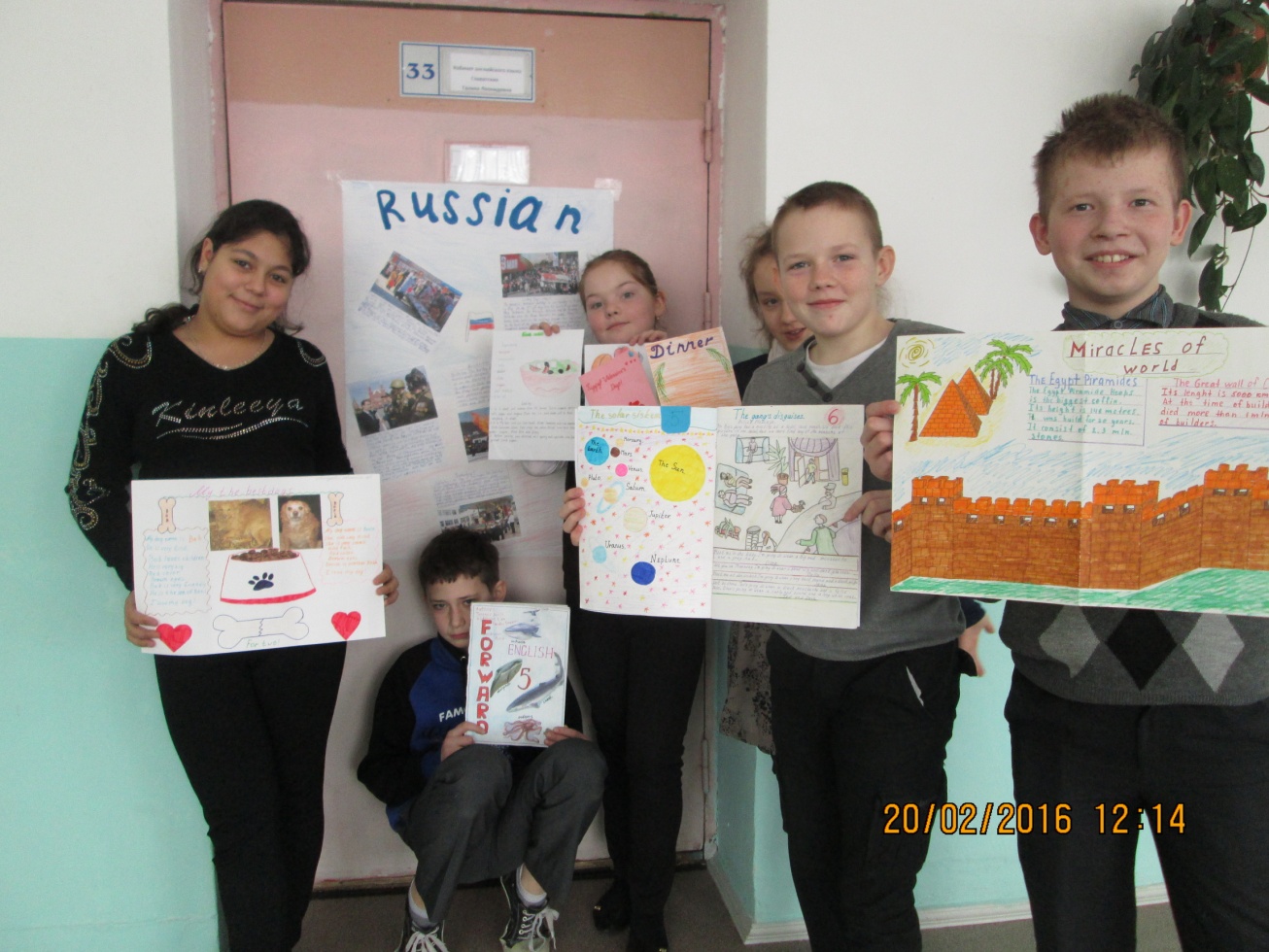 Сетевые Образовательные сообщества
Сайты:
www.openclass.ru
Kommunar-school-1.narod.ru